Vysoká škola technická a ekonomická Ústav technicko-technologický
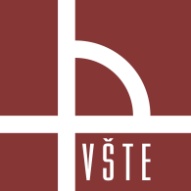 Racionalizace dopravních spojení Kaplice nádraží – Kaplice s návazností na železniční dopravu
Autor: Milan Kohout, 18074
Vedoucí práce: Ing. Jiří Čejka, Ph. D. 
Oponent: Ing. Peter Blaho Ph. D.
České Budějovice, červen 2018
Cíl práce
„Cílem práce je racionalizace návazností autobusové a železniční dopravy v oblasti města Kaplice. V práci dojde ke zhodnocení současného stavu dopravních návazností a budou navrženy způsoby pro jejich zlepšení.“
Výzkumný problém a použité metody
Výzkumný problém:
Analýza současných návazností AD a VD
Spokojenost cestujících se současnými návaznostmi AD na VD
Použité metody:
Metoda sběru dat a jejich analýza
Dotazníkové šetření
Dosažené výsledky a přínos práce
Dotazníkem zjištěna většinová nespokojenost se současnými návaznostmi
Vlastní analýzou a implementováním získaných poznatků byly vytvořeny nové návaznosti.
Navržena možnost rozšíření IDS do oblasti města Kaplice
Výsledky dotazníku
Graf 9: Důvod nespokojenosti s HOD
Graf 10: Spokojenost s návazností spojů na vlakovou dopravu – Kaplice
Výsledky výzkumu
Tabulka 16: Aplikace nových návazností
Zdroj: idos.cz a vlastní výzkum
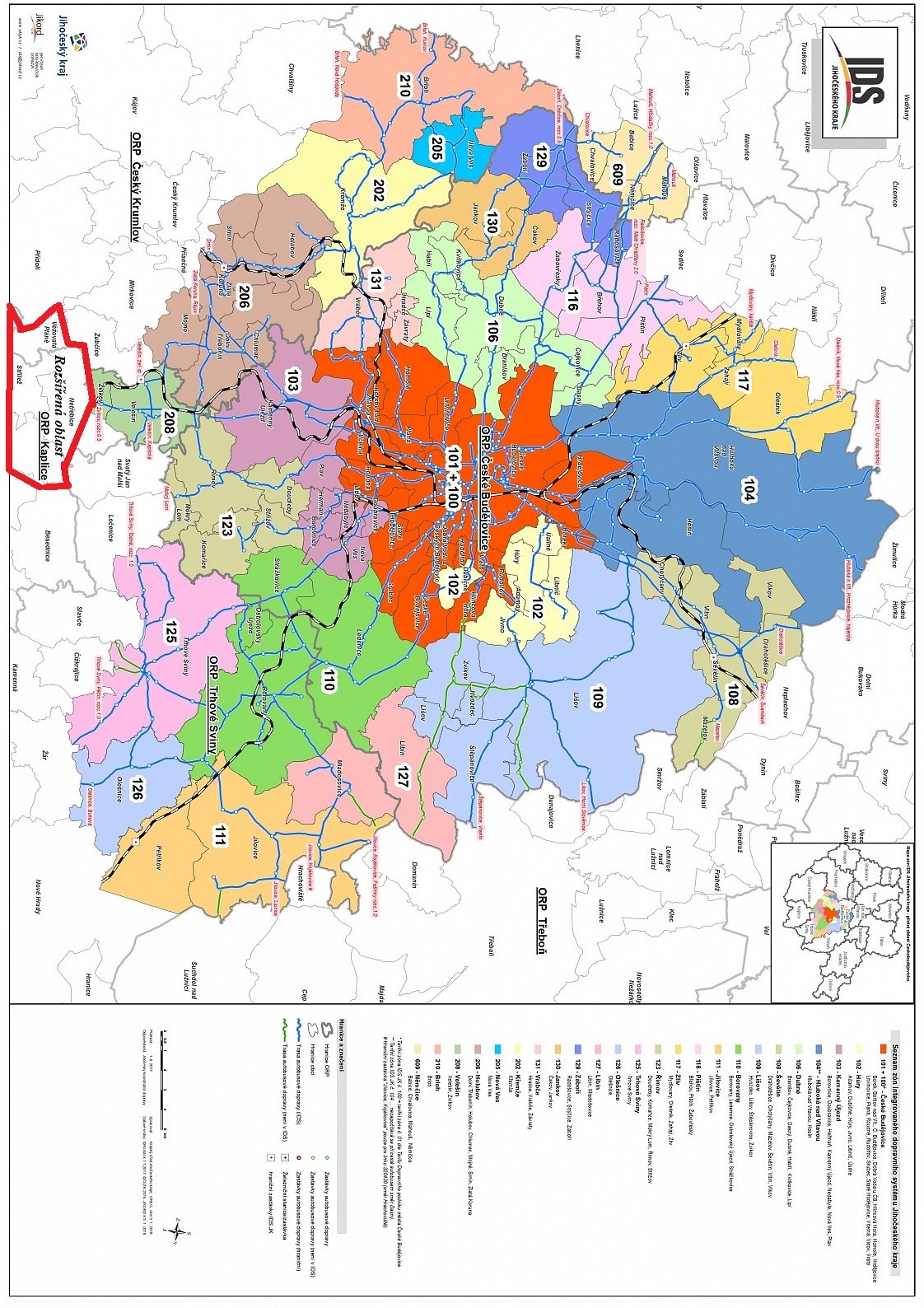 Rozšíření IDS
Závěrečné shrnutí
Dotazníkem zjištěna nespokojenost s návaznostmi
Výzkumem navrhnuty úpravy pro vznik nových návazností
Navrženo rozšíření IDS JK do oblasti města Kaplice
Děkuji za pozornost
Dotaz vedoucího práce a oponenta
Vedoucí:
„V rámci obhajoby doplňuji rozpravu o následující otázku. Jak se díváte na zajištění dopravní obsluhy v uzlu Kaplice nádraží směrem na Český Krumlov?“
Oponent:
„V čom by ste videli hlavné výhody prípadne nevýhody pri rozšírení oblasti Kaplice do Integrovaného dopravného systému Juhočeského kraja?“
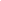 Prostor pro dotazy komise
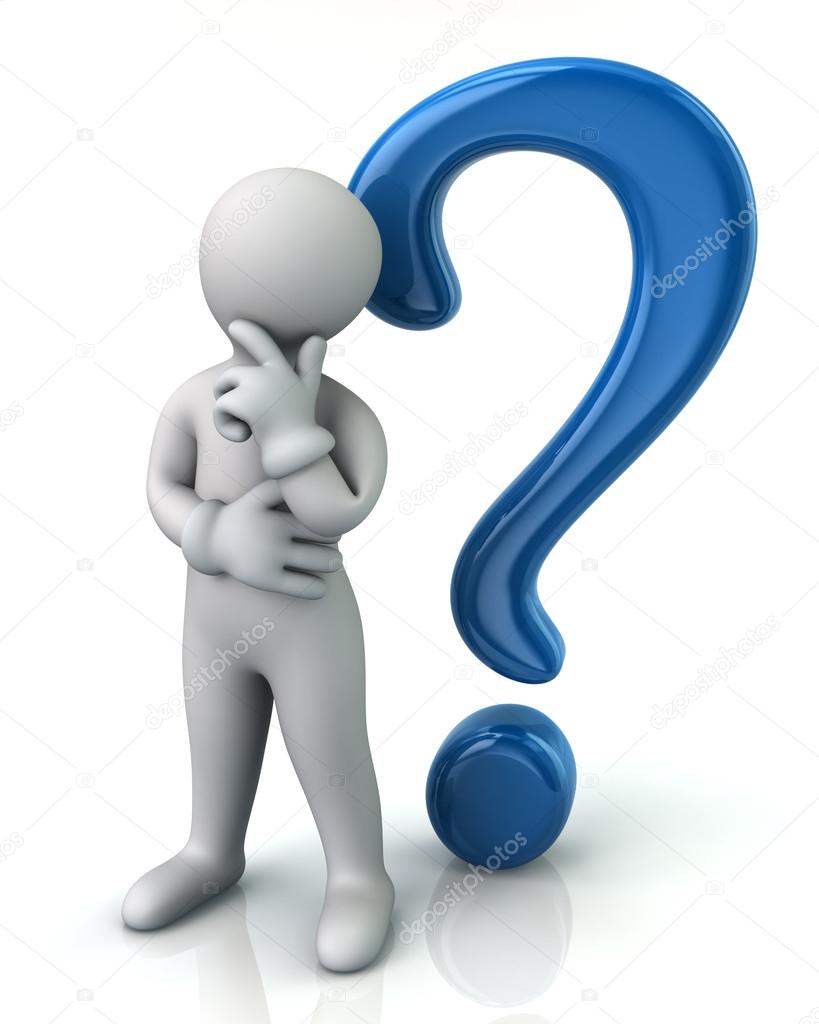 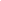